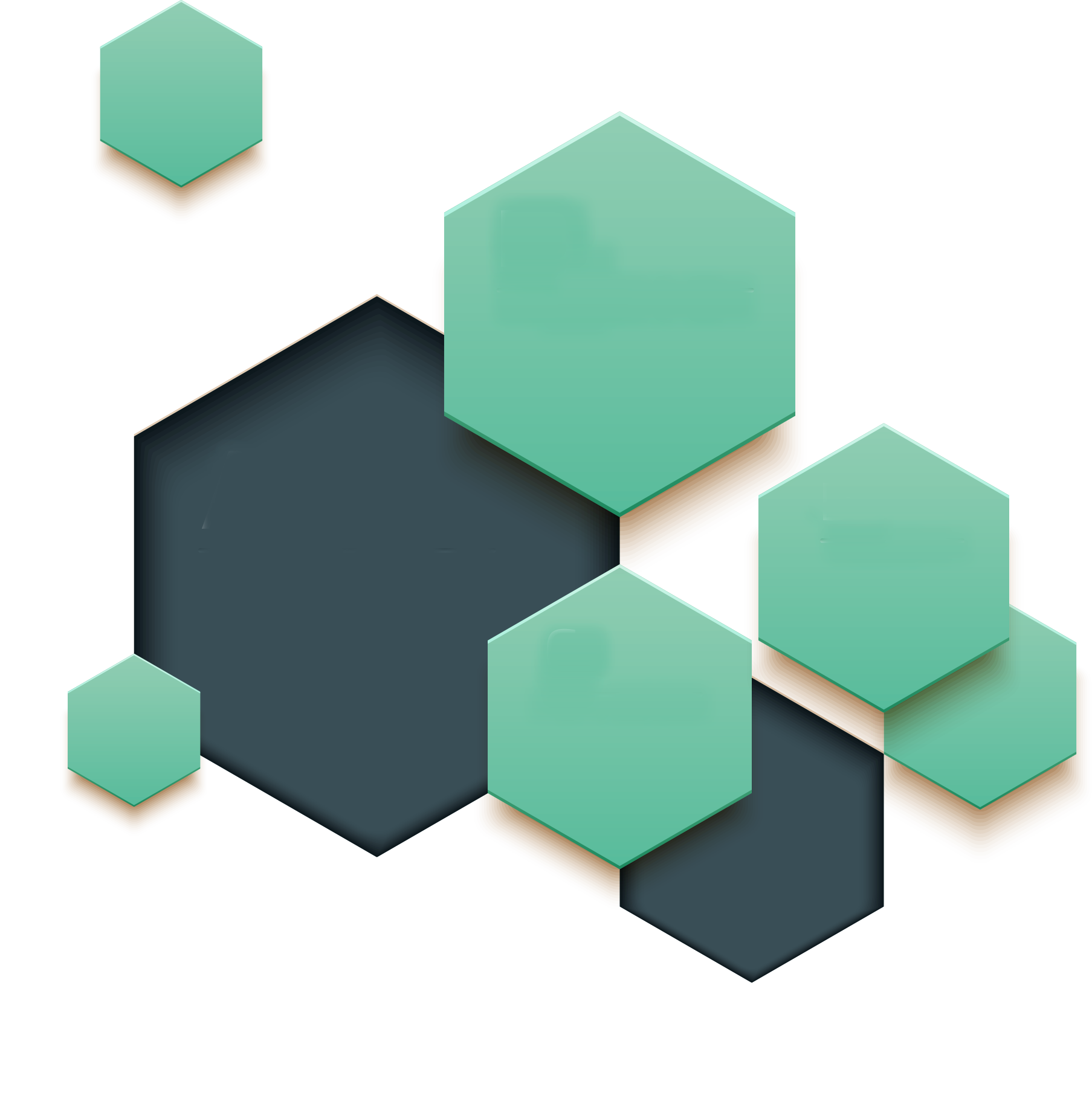 巧用阅读单   构建阅读圈
汇报人：高琦琳
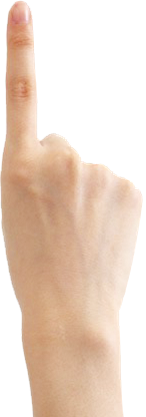 前
言
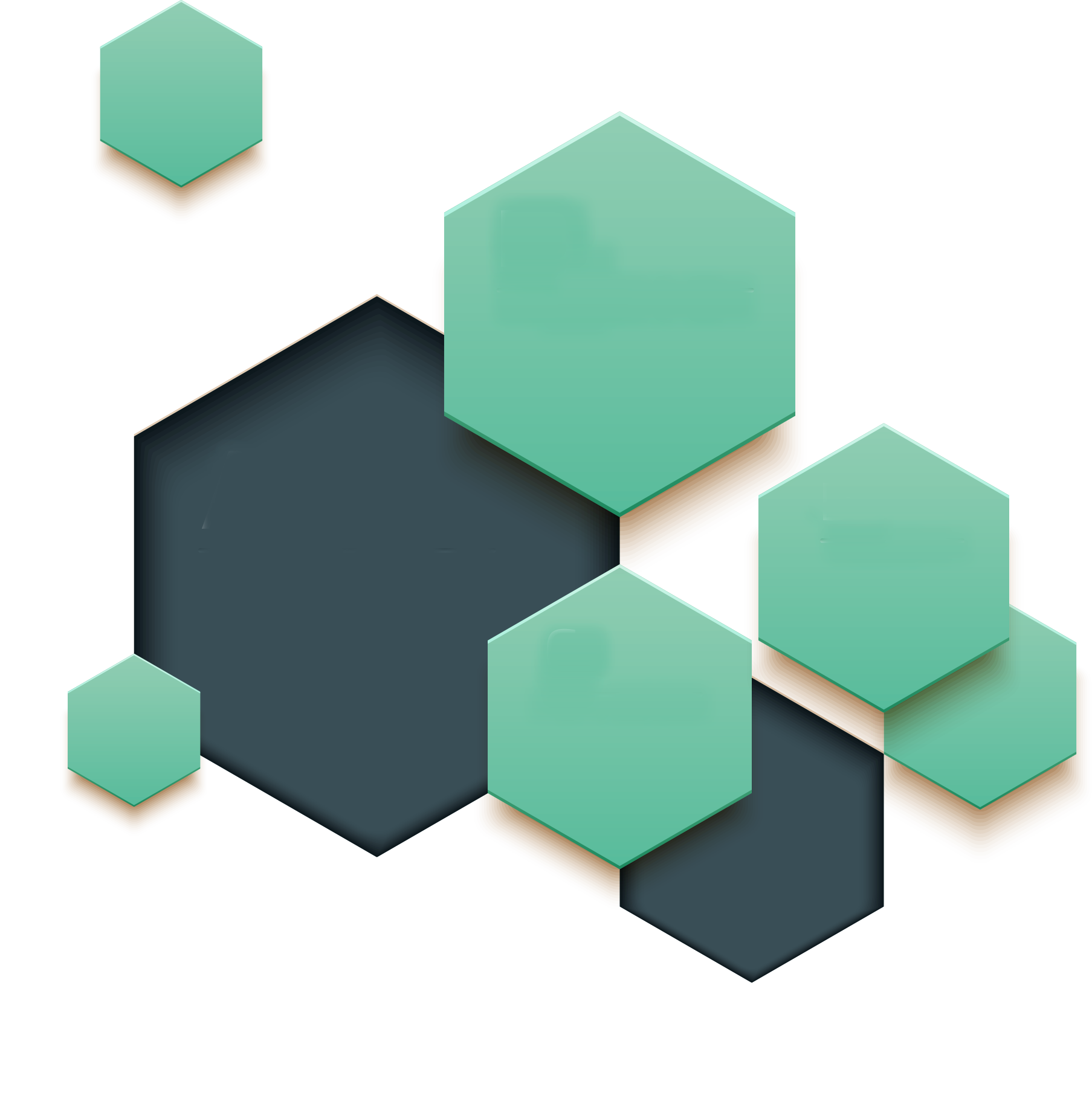 借助统编版教材中的“快乐读书吧”栏目的主题阅读推荐书目，构建以学生为主体的阅读圈合作互助群，来推动学生阅读能力、思维品质呈现阶梯式螺旋上升的发展态势。
01
确定主题:形成阅读圈群体组织
02
阅读圈
任务驱动:构建阅读圈实施路径
03
评价推进：助力学生持久阅读
01
确定主题
02
任务驱动
阅读单的类型
STEP 01
根据文本的类型设计阅读单
抓住文本的特点设计阅读单
STEP 04
STEP 02
围绕阅读策略设计阅读单
通用型的阅读单
STEP 03
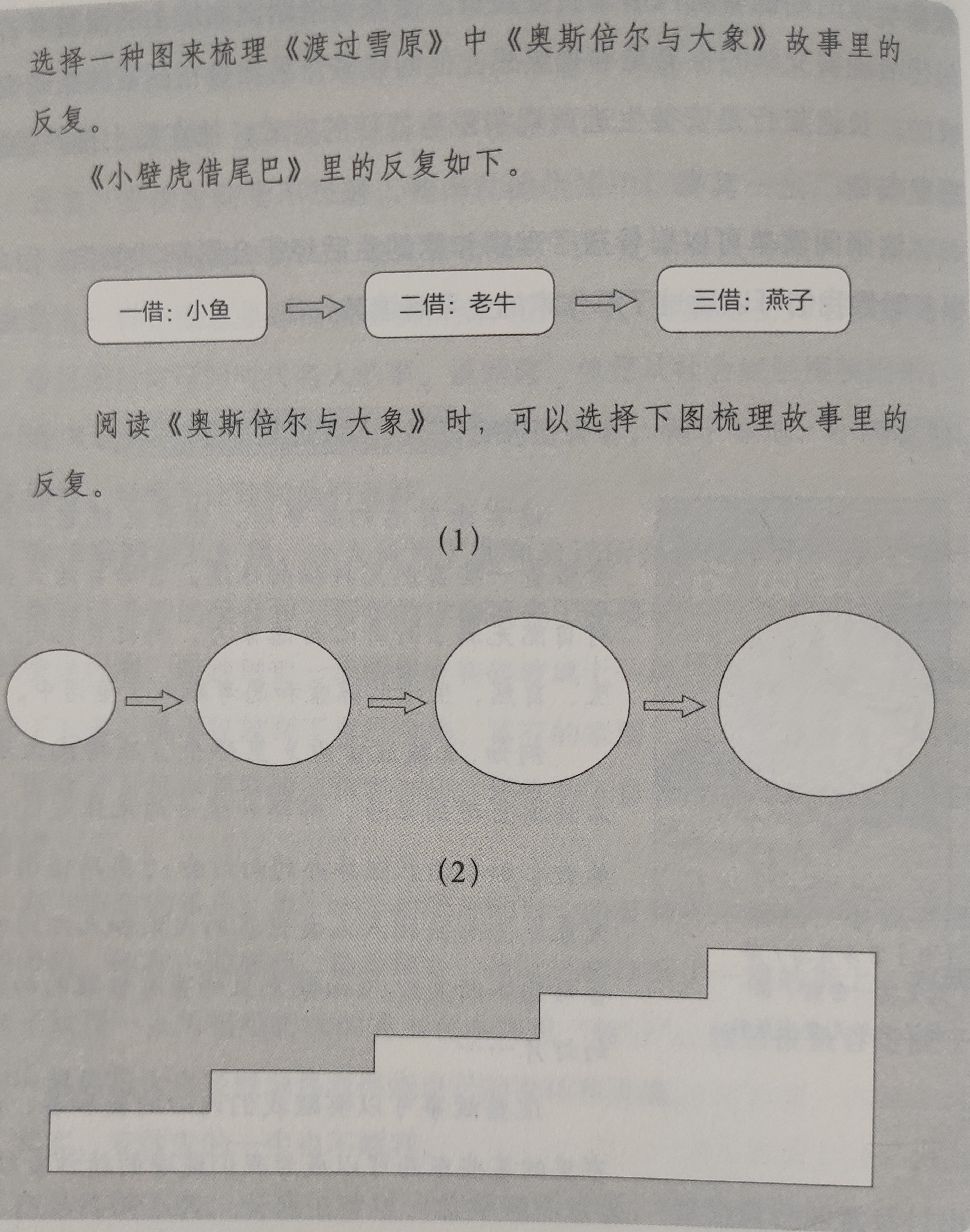 根据文本的类型设计阅读单
成长小说
冒险小说
科幻小说
《童年》人物关系图
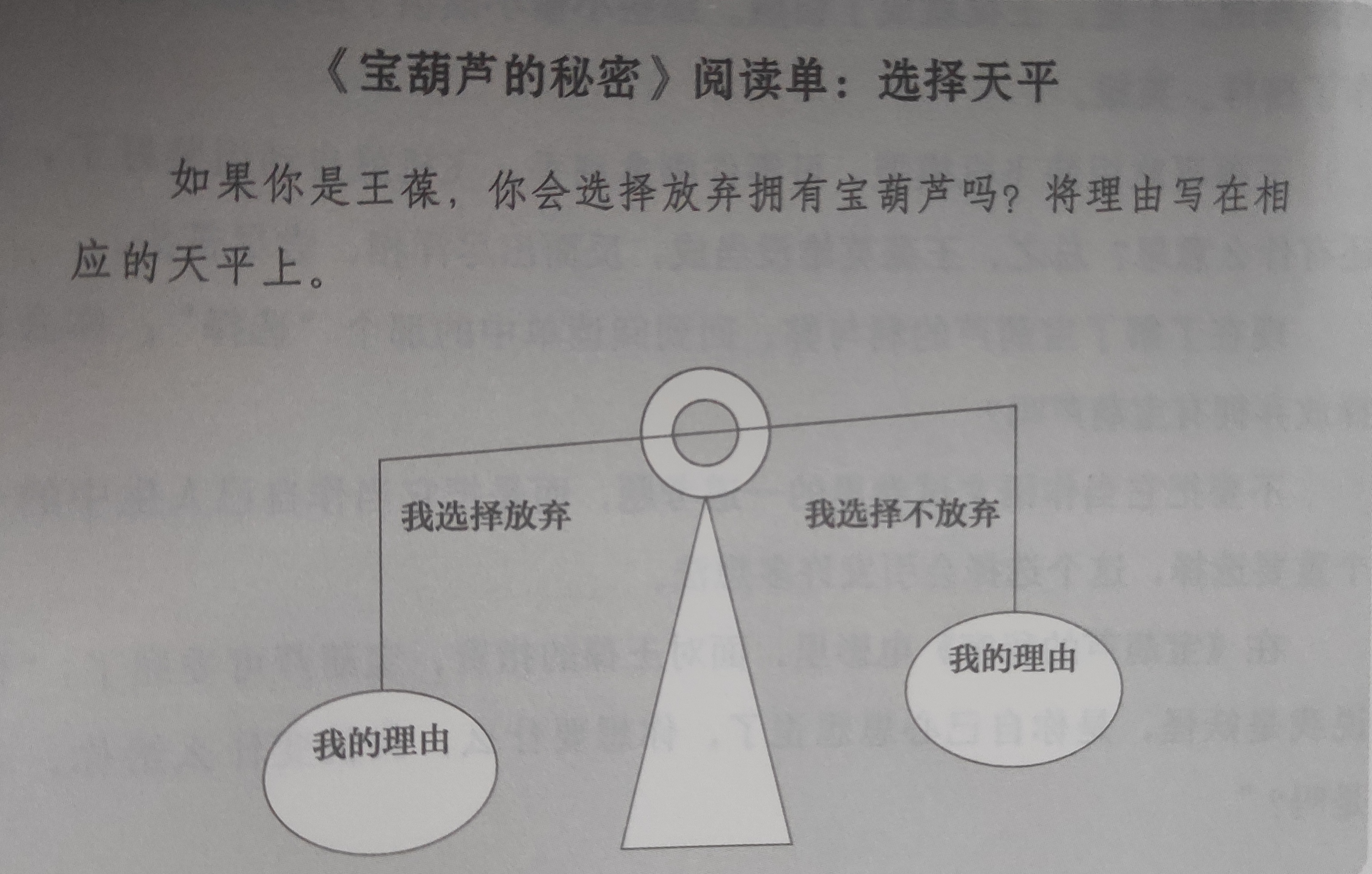 聚焦小说的叙事结构、故事元素
阅读感想、个性体验、鉴赏评论、创意书评
感受评价
故事元素
提问思辨
通用型
阅读单
从不同角度提问和思考
概括内容、梳理情节、整合分析、找出住址
梳理统整
创意写绘
给作者、故事人物写信改编结局、设计形象或插图
猜测推理、探究比较、分析验证、大胆猜想、建立联结
策略练习
03
评价推进
三、评价推进：助力学生持久阅读
01
02
03
多方评价
全面发展
自我评价
反思过程
档案评价
记录成长
“阅读圈”实施学生自我评价表
 主题阅读名称：                        班级：       姓名：
“阅读圈”实施过程综合评价表  主题阅读名称：                        班级：       姓名：
WRITE YOUR GREAT TITLE HERE
1
2
3
This is a good space for a short subtitle
当图网给你创意和灵感当图网给你创意和灵感当图网给你创意和灵感当图网给你创意和灵感
当图网给你创意和灵感当图网给你创意和灵感
当图网
当图网给你创意和灵感当图网给你创意和灵感当图网给你创意和灵感当图网给你创意和灵感
当图网给你创意和灵感当图网给你创意和灵感当图网给你创意和灵感当图网给你创意和灵感
WRITE YOUR GREAT TITLE HERE
This is a good space for a short subtitle
当图网
当图网
当图网
当图网
当图网给你创意和灵感当图网给你创意和灵感
当图网给你创意和灵感当图网给你创意和灵感
当图网给你创意和灵感当图网给你创意和灵感
当图网给你创意和灵感当图网给你创意和灵感
当图网给你创意和灵感当图网给你创意和灵感当图网给你创意和灵感当图网给你创意和灵感当图网给你创意和灵感当图网给你创意和灵感
当图网
当图网
当图网
当图网
当图网给你创意和灵感当图网给你创意和灵感
当图网给你创意和灵感当图网给你创意和灵感
当图网给你创意和灵感当图网给你创意和灵感
当图网给你创意和灵感当图网给你创意和灵感
WRITE YOUR GREAT TITLE HERE
This is a good space for a short subtitle
WRITE YOUR GREAT TITLE HERE
This is a good space for a short subtitle
03
04
02
01
当图网
当图网
当图网
当图网
当图网给你创意和灵感当图网给你创意和灵感
当图网给你创意和灵感当图网给你创意和灵感
当图网给你创意和灵感当图网给你创意和灵感
当图网给你创意和灵感当图网给你创意和灵感
WRITE YOUR GREAT TITLE HERE
This is a good space for a short subtitle
当图网给你创意和灵感当图网给你创意和灵感
当图网给你创意和灵感当图网给你创意和灵感
当图网
当图网给你创意和灵感当图网给你创意和灵感
WRITE YOUR GREAT TITLE HERE
This is a good space for a short subtitle
当图网
当图网给你创意和灵感当图网给你创意和灵感当图网给你创意和灵感当图网给你创意和灵感
25%
25%
25%
15%
WRITE YOUR GREAT TITLE HERE
This is a good space for a short subtitle
当图网
当图网
当图网
当图网给你创意和灵感当图网给你创意和灵感当图网给你创意和灵感当图网给你创意和灵感
当图网给你创意和灵感当图网给你创意和灵感当图网给你创意和灵感当图网给你创意和灵感
当图网给你创意和灵感当图网给你创意和灵感当图网给你创意和灵感当图网给你创意和灵感
当图网给你创意和灵感当图网给你创意和灵感当图网给你创意和灵感当图网给你创意和灵感
03
单击输入标题
WRITE YOUR GREAT TITLE HERE
This is a good space for a short subtitle
04
01
02
03
当图网
当图网
当图网
当图网
当图网给你创意和灵感当图网给你创意和灵感
当图网给你创意和灵感当图网给你创意和灵感
当图网给你创意和灵感当图网给你创意和灵感
当图网给你创意和灵感当图网给你创意和灵感
WRITE YOUR GREAT TITLE HERE
This is a good space for a short subtitle
1
当图网给你创意和灵感当图网给你创意和灵感
2
当图网给你创意和灵感当图网给你创意和灵感
3
当图网给你创意和灵感当图网给你创意和灵感
4
当图网给你创意和灵感当图网给你创意和灵感
5
单击添加标题
当图网给你创意和灵感当图网给你创意和灵感
6
当图网给你创意和灵感当图网给你创意和灵感
WRITE YOUR GREAT TITLE HERE
This is a good space for a short subtitle
100%
80%
60%
40%
当图网
当图网
当图网
当图网
当图网给你创意和灵感当图网给你创意和灵感
当图网给你创意和灵感当图网给你创意和灵感
当图网给你创意和灵感当图网给你创意和灵感
当图网给你创意和灵感当图网给你创意和灵感
01
02
03
04
04
单击输入标题
WRITE YOUR GREAT TITLE HERE
This is a good space for a short subtitle
45%
68%
79%
92%
当图网给你创意和灵感当图网给你创意和灵感
当图网给你创意和灵感当图网给你创意和灵感
当图网给你创意和灵感当图网给你创意和灵感
当图网给你创意和灵感当图网给你创意和灵感
添加标题
添加标题
添加标题
添加标题
WRITE YOUR GREAT TITLE HERE
This is a good space for a short subtitle
当图网
当图网给你创意和灵感当图网给你创意和灵感当图网给你创意和灵感当图网给你创意和灵感当图网给你创意和灵感当图网给你创意和灵感
39
97
80
63
82
90
全年总额：
53,648,258
纯利润
毛利润
WRITE YOUR GREAT TITLE HERE
This is a good space for a short subtitle
方案04
方案03
方案02
方案01
当图网给你创意和灵感当图网给你创意和灵感
当图网给你创意和灵感当图网给你创意和灵感
当图网给你创意和灵感当图网给你创意和灵感
当图网给你创意和灵感当图网给你创意和灵感
05
单击输入标题
WRITE YOUR GREAT TITLE HERE
This is a good space for a short subtitle
01
05
当图网给你创意和灵感当图网给你创意和灵感
当图网给你创意和灵感当图网给你创意和灵感
关键词
设问
关键词
设问
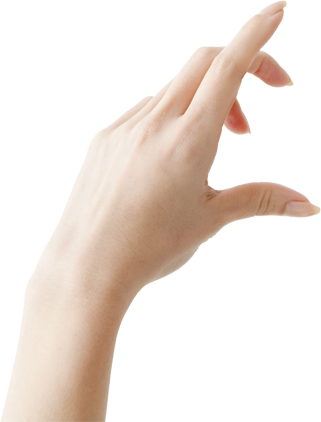 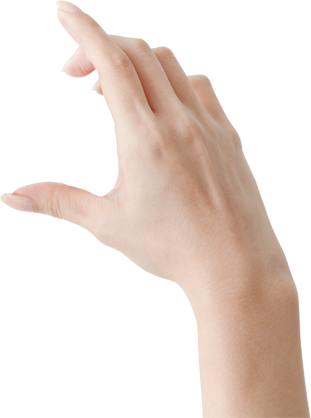 02
06
当图网给你创意和灵感当图网给你创意和灵感
当图网给你创意和灵感当图网给你创意和灵感
当图网
03
07
当图网给你创意和灵感当图网给你创意和灵感
当图网给你创意和灵感当图网给你创意和灵感
关键词
设问
关键词
设问
04
08
当图网给你创意和灵感当图网给你创意和灵感
当图网给你创意和灵感当图网给你创意和灵感
WRITE YOUR GREAT TITLE HERE
This is a good space for a short subtitle
标题
内容
填加标题
点击输入说明文字
填加标题
点击输入说明文字
填加标题
点击输入说明文字
当图网
当图网
当图网
当图网
当图网给你创意和灵感当图网给你创意和灵感
当图网给你创意和灵感当图网给你创意和灵感
当图网给你创意和灵感当图网给你创意和灵感
当图网给你创意和灵感当图网给你创意和灵感
WRITE YOUR GREAT TITLE HERE
This is a good space for a short subtitle
WRITE YOUR GREAT TITLE HERE
This is a good space for a short subtitle
当图网
当图网
当图网
当图网
当图网给你创意和灵感当图网给你创意和灵感
当图网给你创意和灵感当图网给你创意和灵感
当图网给你创意和灵感当图网给你创意和灵感
当图网给你创意和灵感当图网给你创意和灵感
WRITE YOUR GREAT TITLE HERE
This is a good space for a short subtitle
2013年5月
标题内容文字
2019年2月
标题内容文字
2013年8月
标题内容文字
2014年4月
标题内容文字
2017年12月
标题内容文字
2016年5月
标题内容文字
WRITE YOUR GREAT TITLE HERE
This is a good space for a short subtitle
02
01
当图网
当图网
当图网
当图网
当图网给你创意和灵感当图网给你创意和灵感
当图网给你创意和灵感当图网给你创意和灵感
当图网给你创意和灵感当图网给你创意和灵感
当图网给你创意和灵感当图网给你创意和灵感
Source
04
03
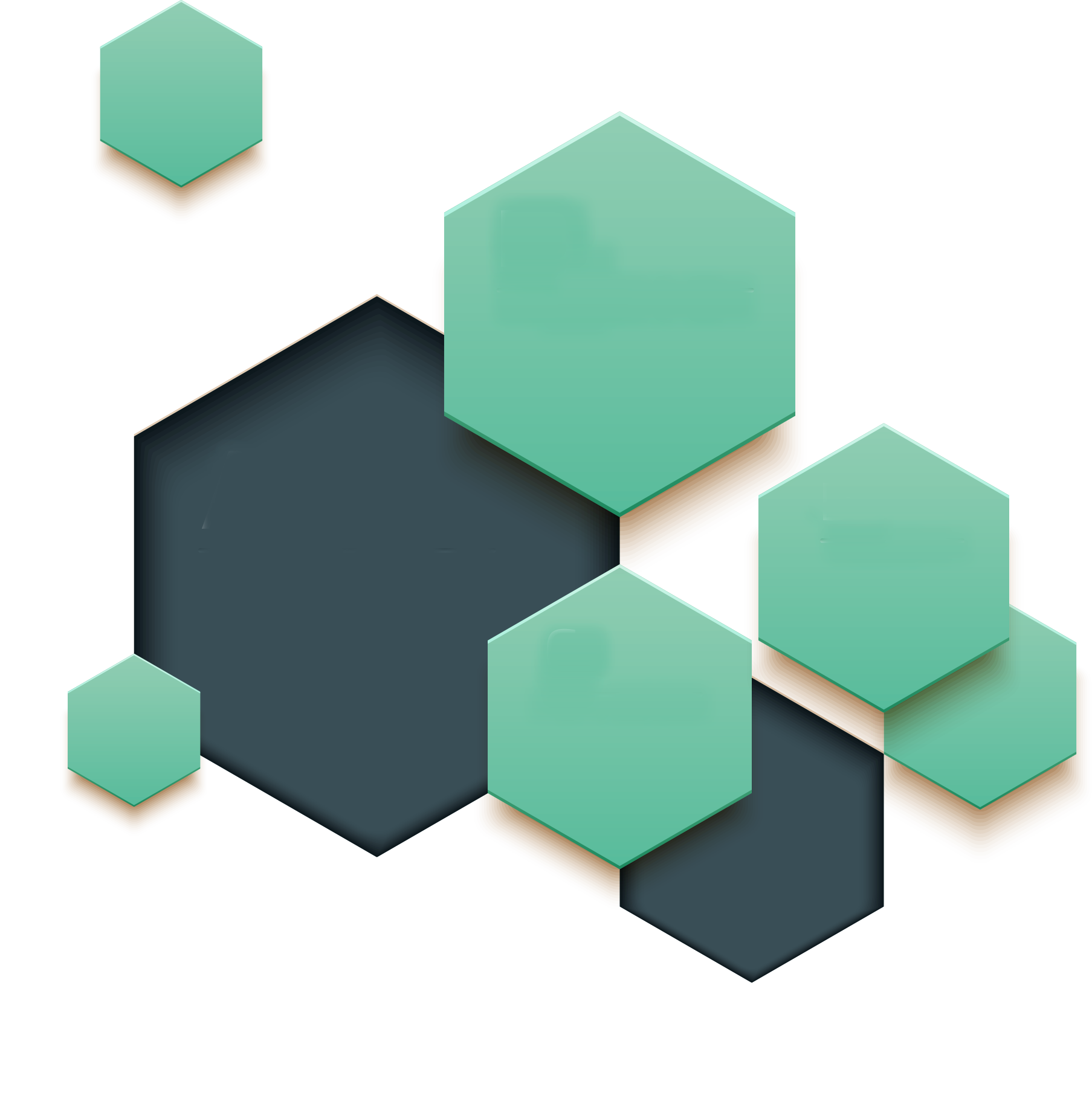 谢谢您的观看
这里输入您公司的名称
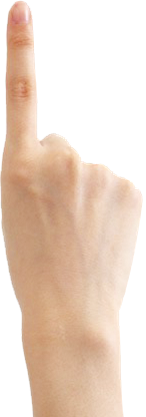 公司介绍   产品宣传   品牌展示   企业文化